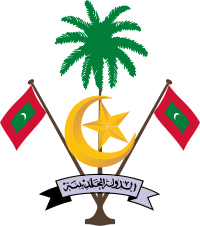 Maldives Land and Survey Authority
Ministry of Housing and Infrastructure
Mandate of Maldives Land and Surveying Authority
Establish and maintain the National Geographical Information System, and to collect national data and integrate into this system
National Mapping of Maldives 
Surveying
Layers and definitions
Territorial and maritime boundaries

archipelagic base points
Territorial waters (12 nm)  
Contiguous zone (24 nm)
EEZ
Land and administrative divisions

Reef
Lagoon
Island / shoreline
Administrative Atolls
Administrative units
Named areas
Water bodies
Operational layers

Blocks
Roads
Plots
Map of Male’
Detailed map of Hulhulmale